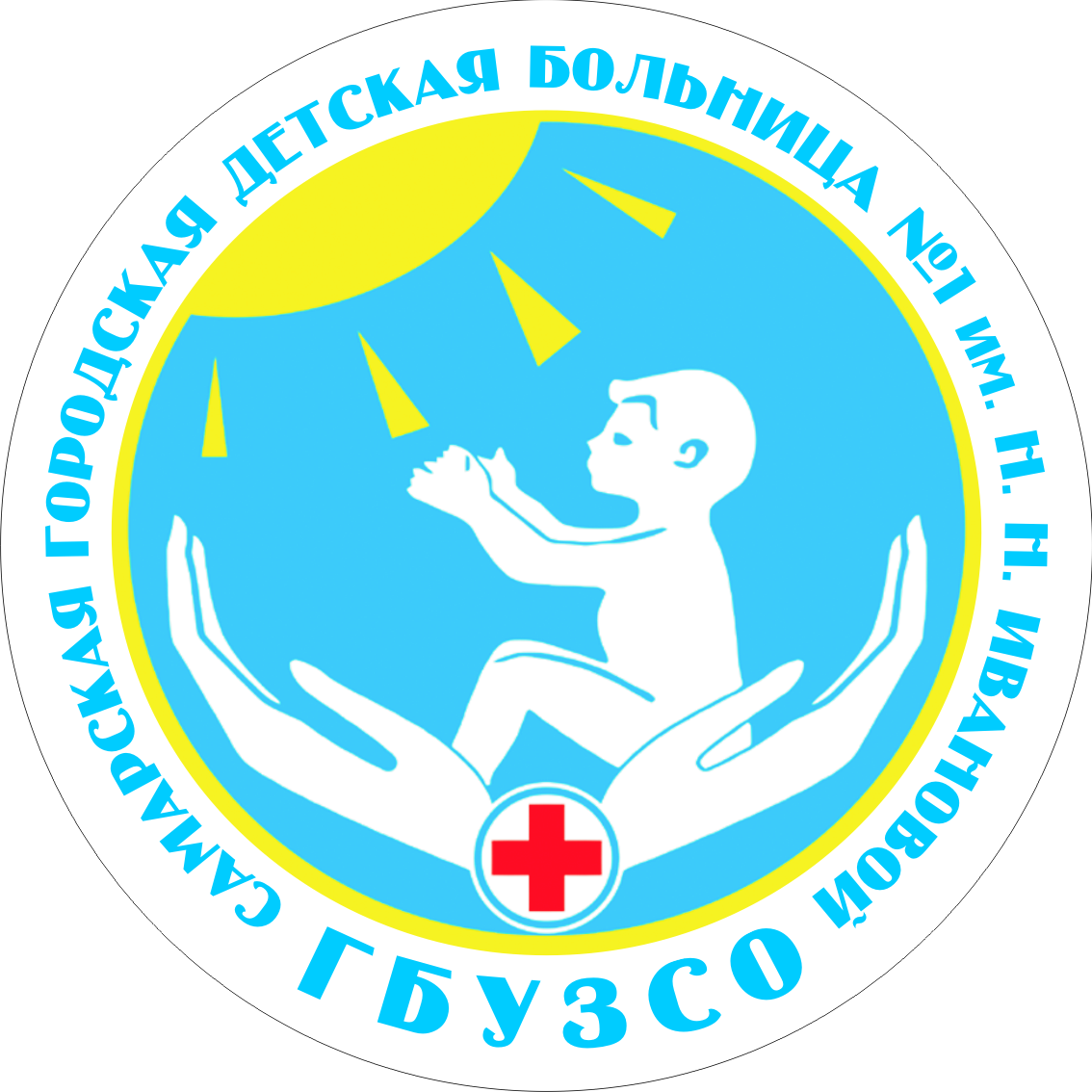 Специфика общения среднего медицинского персонала с пациентами  подросткового возраста в детском стационаре
подготовила медицинская сестра 
методического кабинета
 ГБУЗ СОДКБ им. Н.Н. Ивановой
Бельчикова Лариса Александровна
Единственная известная мне роскошь – это роскошь человеческого общения. Антуан де Сент Экзюпери
Проблем в медицине всегда много – это жизнь и наша работа
Амбулаторно-поликлиническая служба;
Лечебно-профилактическая (стационарная) служба;
Экстренная служба;
Решение проблем по полису ОМС или на платной основе,
 это желание и возможности  родителей.
Наша медсестринская работа неразрывно связана с детьми и их законными представителями:
Будь это -
Акушерство
неонатология
Детский возраст
Подростковый возраст (ПВ)
(рассмотрим проблемы на примере ПВ - во время плановой госпитализации в стационаре)
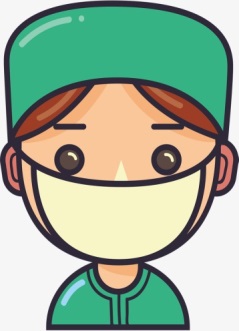 Подростковый возраст — самый трудный возраст ребенка
в это время происходит сильнейшее развитие организма: «переход от детства к взрослому состоянию». 
Но подростки испытывают изменения не только в физиологическом плане, 
в этом возрасте дети пытаются найти себя, свой путь в жизни, свое место в жизни и социальной лестнице.
Целью  контакта -  медицинская квалифицированная  помощь, оказываемая пациенту в условиях стационара
Как у пациента, так и медсестры существуют собственные мотивы взаимодействия, 
медперсоналу при этом принадлежит роль в обеспечении бесконфликтного взаимодействия.
Задачи медсестры в установлении с пациентом поддерживающих отношений
Создание атмосферы доверия
Знание психологических особенностей 
Формирование у пациента - подростка  умение действовать эмоционально физически  как взрослый.
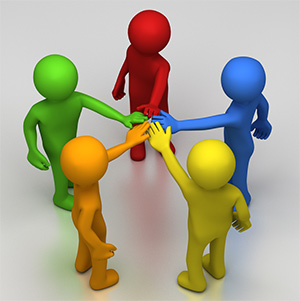 Характеристика медработника, которая предрасполагает  к успешному общению
Эмпатия - это спо­собность чувствовать эмоциональное состояние другого человека, точно воспринимать смысловые оттенки его внутреннего мира, способность взглянуть на обстоятельства глазами пациента. 
- акцептация (безусловное принятие больного)
- аутентичность или самоконгруэнтность (естественность поведения, согласованность чувств и их выражения, искренность).
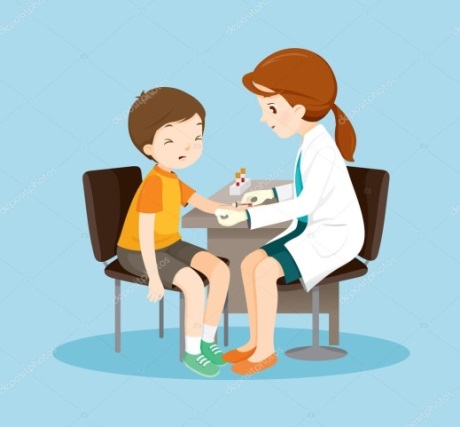 По возможности сразу объяснять подростку
Куда и в какое отделение поступает?
Что с ним будут делать? 
Как и где это будет происходить?
Как себя вести в отделение и  палате? – страх и  волнение подростка, 
назначенное врачом лечение, диагностика и манипуляции,
вопросы возникают часто,  если 
 впервые в нашем стационаре.
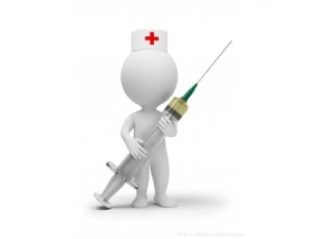 Ориентация на сотрудничество
Сотрудничество – это взаимодействие медсестры, пациента и его законных представителей, обеспечивающее  выздоровление пациента.
Позитивное взаимоотношения между медсестрой и пациентом во многом определяют результаты  диагностического и лечебного процесса.
Подросток – нормативы психологического развития
Обесценивание авторитета родителей – психологическая особенность ПВ;
Негативизм -  отказ от медицинских процедур;
Соблюдение дистанции в тактильном контакте и выраженная брезгливость;
Осознание факта возможности собственной смерти, боязнь будущего.
Обесценивание авторитета родителей – психологическая особенность подросткового возраста
На примере отделения гастроэнтерологии:
Медицинская процедура ФГС -  подросток не желает доверять близким, его сложно убедить в том что, процедура очень важна хоть и немного не приятная. Медицинской сестре придется применить -  деонтологической тактику, в связи с возрастными  особенностями, проинформировать о процедуре заранее, чтобы было время принять, медицинские рекомендации.
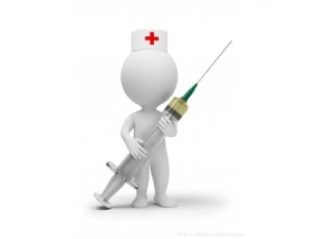 Негативизм -  отказ от медицинских процедур
На примере отделения онко-гематологии: 
Отказ от лечебного питания.
Пациенты лечатся месяцами и даже годами, находясь в определенных условиях организм подростка не принимает, нормальную пищу, а ему хочется есть то что он ел и любил  до болезни, стоит запрет.
Тактика медсестры -  дать время, чтобы сам принял по взрослому правильное решение.
Соблюдение дистанции в тактильном контакте и выраженная брезгливость
Агрессия во время контакта с медперсоналом, сопротивление на диагностику или неизвестную медицинскую процедуру:
Промывание пазух носа, постановка очистительной клизмы перед колоноскопией.
Тактика медсестры: привести пример, соседа по палате если есть такая возможность, методом убеждения и информирования пробовать прибегать к взрослости и здоровью.
Осознание факта возможности собственной смерти, боязнь будущего которое неизвестно
Страх медицинских манипуляций, которые напоминают состояния смерти.
Что будет если ему сделают наркоз, он будет лежать и не двигаться, как тот родственник.
Тактика медицинского работника: перевести в шутку, в юмор, также привести пример соседа по палате, рассказать или показать в интернете медпроцедуру, это поможет реально успокоить подростка, т.к. «ютубу», знакомым верят больше чем родителям.
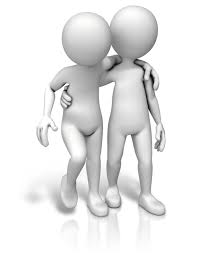 Основными условиями эффективности профессионального общения медсестры являются:
демонстрация доброжелательности, такта,
 внимания, интереса, профессиональной компетентности.

Необходимо  знать особенности психологического отражения своего состояния пациентами подросткового возраста и 
осуществлять по отношению к ним деонтологическую тактику общения.
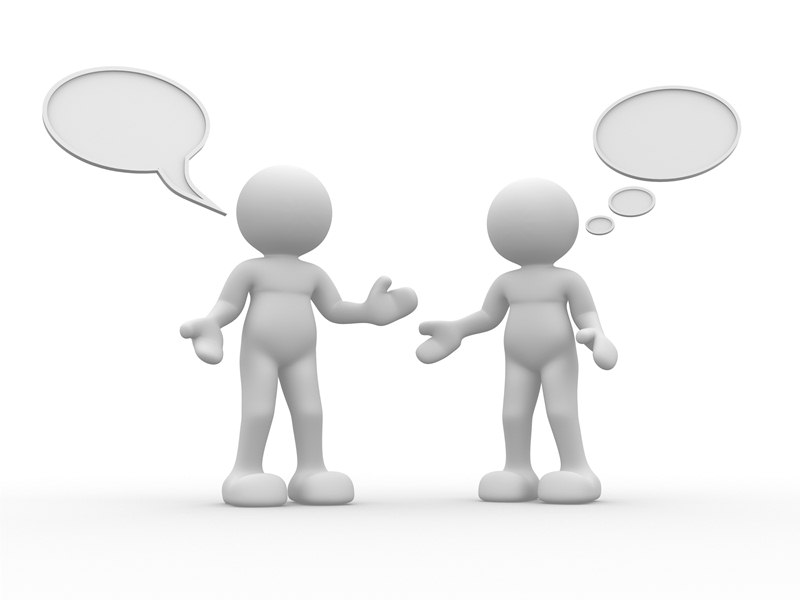 ПРИ ОБЩЕНИИ С ПАЦИЕНТОМ МЕДРАБОТНИКУ рекомендуется:
Установить правильный психологический контакт. 
С первой встречи надо создать впечатление приветливости, участие, готовности помочь. 
Доброжелательная, ровным, уверенным голосом проведенная с пациентом беседа, приносит успокоение, снимает напряженность.
Рассказать в доступной форме о болезни и лечении, но учитывая при этом содержание медицинской тайны.
Успокоить и одобрить пациента, находящегося в самом тяжелом состоянии.
Оградить ранимую психику пациента от воздействий отрицательных факторов, в том числе относящихся к лечебно-диагностическому процессу.
Соблюдение ФЗ № 323 РФ Права пациента, рекомендуется:
Хранить медицинскую и личные тайны пациента.Использовать слово как важный психотерапевтический и психопрофилактический фактор.
 Уметь определить в беседе индивидуальные личностно-характерологические особенности пациента (характер, темперамент, способности, потребности)
Профессионально и грамотно строить взаимоотношения с родственниками пациента, с другими сотрудниками и коллегами медицинского коллектива, не допускать критики их в присутствии пациента.
«С материальной точки зрения у вас есть
 все в этом мире, но ваше сердце опечалено;
 пусть вас не волнует то, чего у вас нет, – просто идите и служите людям: 
держите их руки в своих и выражайте любовь; 
если вы будете следовать этому совету, вы будете сиять, как маяк. Мать Тереза»
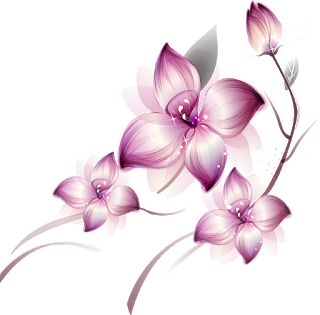 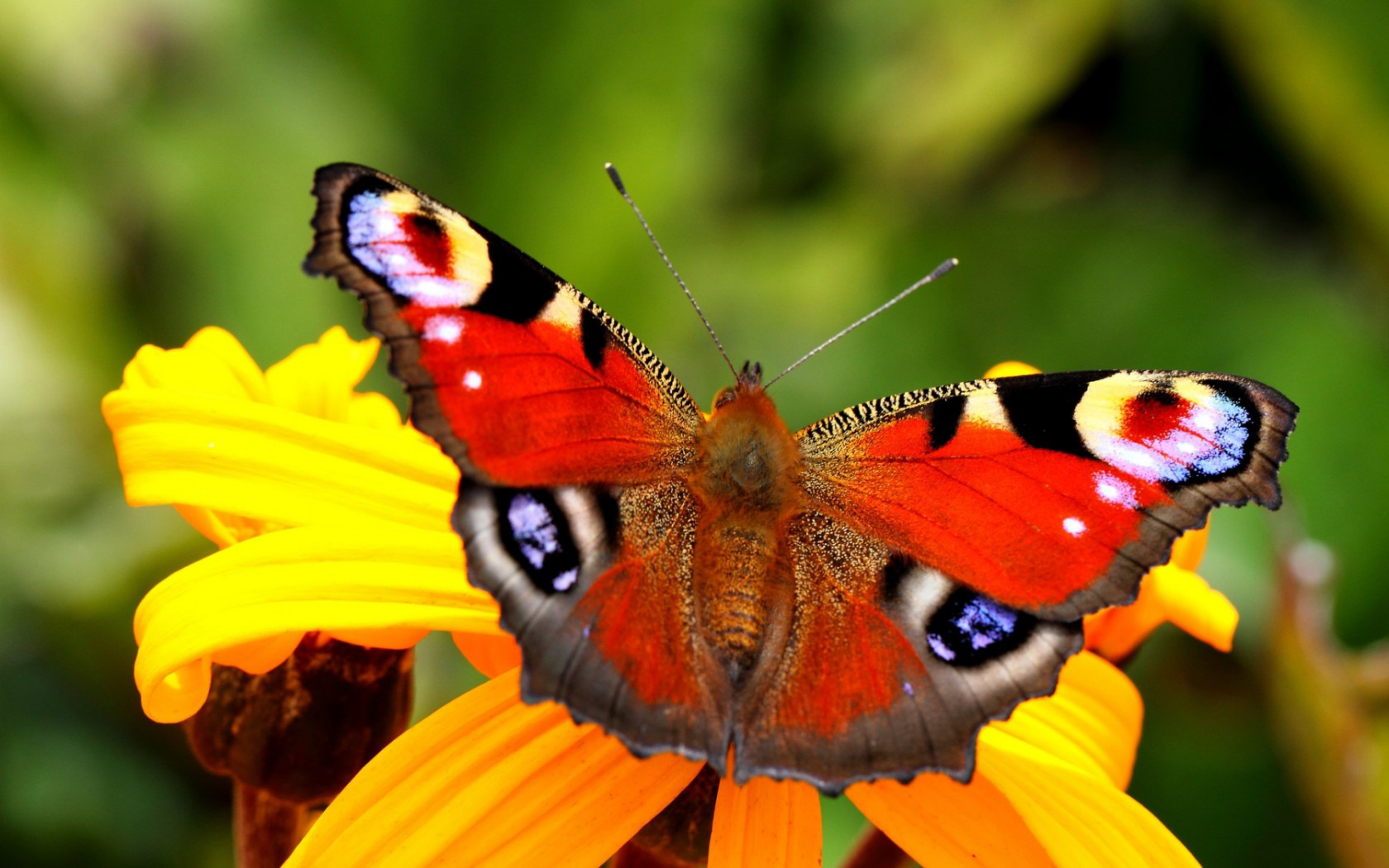 СПАСИБО ЗА ВНИМАНИЕ!
Конфликты в профессиональном общении
плюсы и минусы конфликта;
 участники конфликта;
 стратегии поведения в конфликте;
 «врач – пациент- медсестра», 
«медсестра – пациент», 
    .
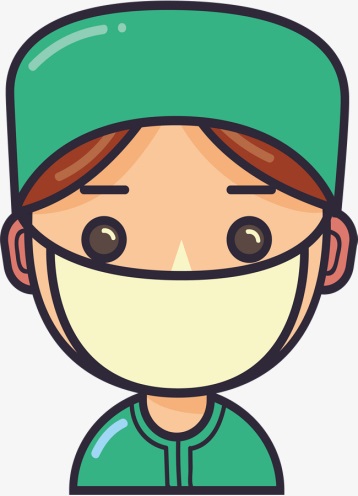 ЭФФЕКТИВНОЕ ОБЩЕНИЕ
-  это общение без конфликтов
-  это умение решать конфликты
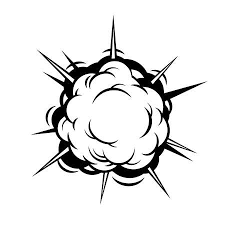 «Конфликт» - столкновение
конфликт – неудовлетворение потребностей (потребность пациента в безопасности и стабильности)
УРОВНИ КОНФЛИКТОВ В МЕДИЦИНЕ
СИСТЕМА 
ЗДРАВООХРАНЕНИЯ 
- ОБЩЕСТВО
АДМИНИСТРАЦИЯ – 
МЕД. ПЕРСОНАЛ
МЕД. ПЕРСОНАЛ – 
ПАЦИЕНТЫ 
(их родственники)
УРОВНИ КОНФЛИКТОВ В МЕДИЦИНЕ
П – МП: «грубое общение, большое 
количество документов»
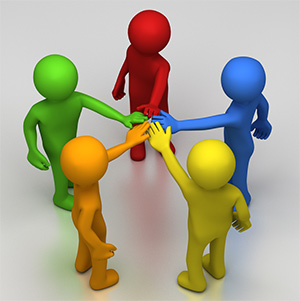 А – МП: «неумение общаться 
с пациентом, некомпетентность»
СЗ – Об: «в больницы лучше 
не обращаться»
ПЛЮСЫ
конфликтов
МИНУСЫ 
конфликтов
Раскрывает проблему, скрытые отношения;
Эмоциональный выплеск;
Стимул для развития ситуации, изменения отношений;
Условие сплочения в противостоянии другим факторам.
Разрушение отношений, конфронтация (враг - победитель)
Негативные эмоции, психосоматика;
Снижение качества работы и дисциплины;
Временные потери (на 1 мин. конфликта - от 12 мин. переживаний).
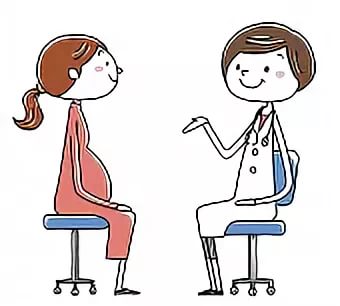 СТАДИИ РАЗВИТИЯ КОНФЛИКТА
ИНЦИНДЕНТ
Формальный
повод
ПРЕДКОНФЛИКТНАЯ
СТАДИЯ
(напряжение, недоверие, противоречия,
снижение контактов, формирование образа оппонента)
2. СТАДИЯ 
РАЗВИТИЯ 
КОНФЛИКТА
(открытое противостояние, привлечение новых ресурсов)
4. ПОСЛЕКОНФЛИКТНАЯ СТАДИЯ
(новая ситуация и новые отношения)
3. СТАДИЯ РАЗРЕШЕНИЯ КОНФЛИКТА
Причины конфликтов в здравоохранении:
Качество общения «пациент – медицинский персонал» 
    (68-82% жалоб)
Отсутствие информации о времени ожидания и порядке действий (дефицит информации) (40% жалоб)
Качество оказания медицинской помощи 
    (18-32 % жалоб)
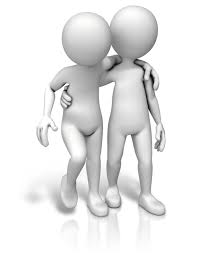 СТРАТЕГИИ ПОВЕДЕНИЯ ПАЦИЕНТА В КОНФЛИКТЕ
А: ПАЦИЕНТ В ТРЕВОГЕ;

Б: ПАЦИЕНТ В АГРЕССИИ;

В: ПАЦИЕНТ НЕ СЛЫШИТ;

Д: ПАЦИЕНТ РЕШАЕТ СВОИ ПРОБЛЕМЫ;

С: ПАЦИЕНТУ ВСЕ ДОЛЖНЫ.
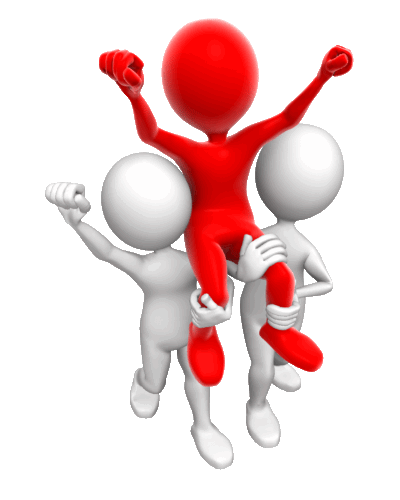 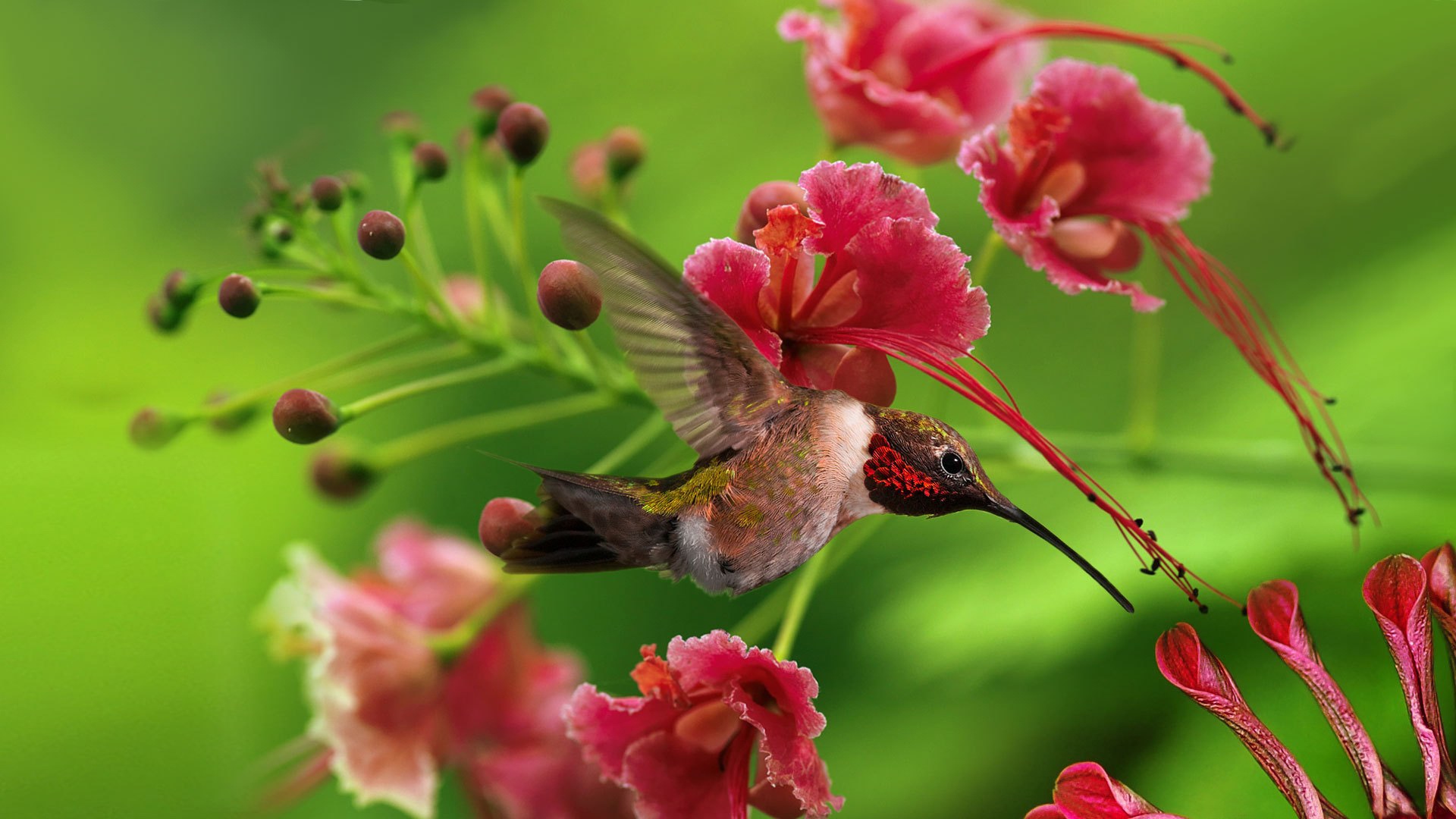 СПАСИБО ЗА ВНИМАНИЕ!
Высказывания  про общение
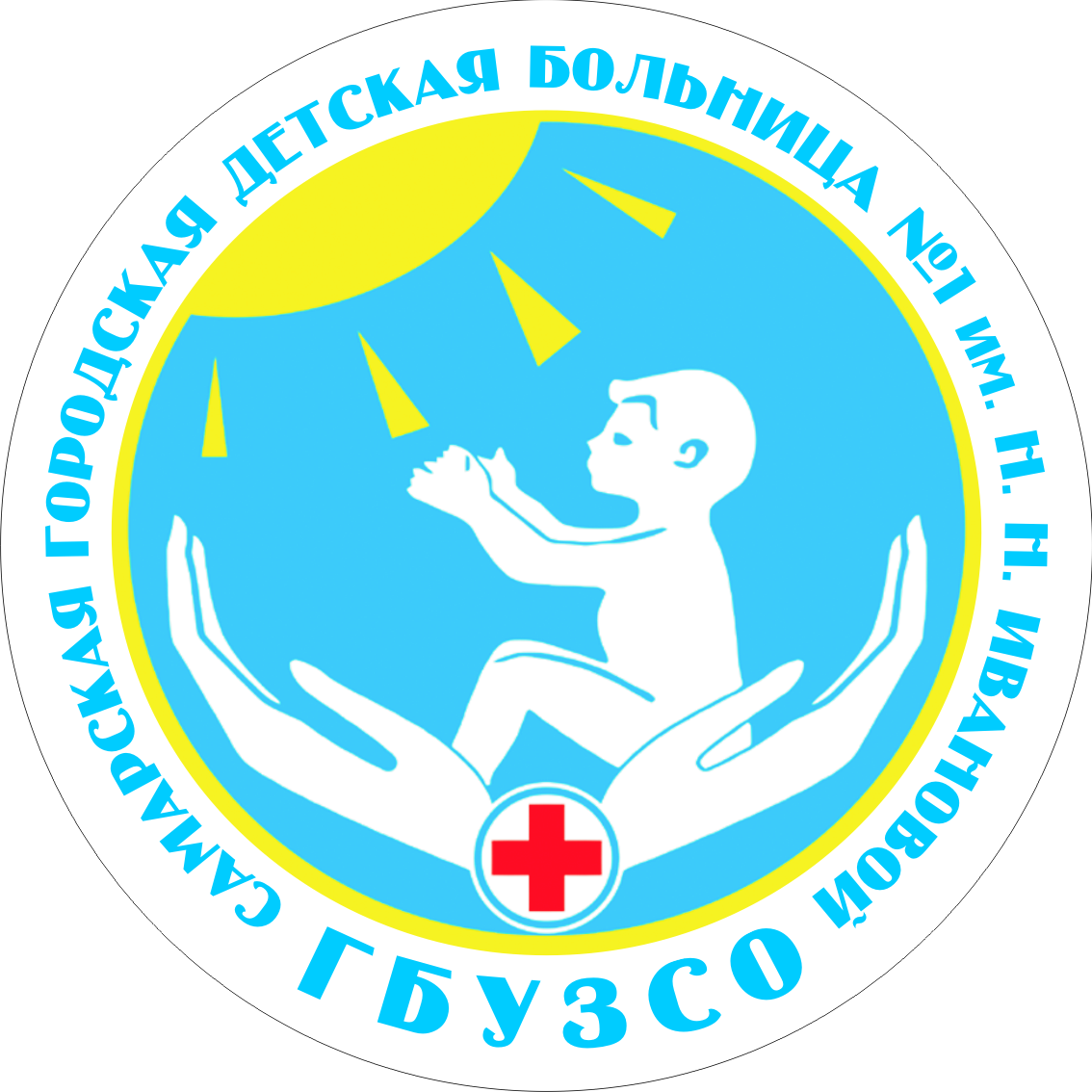 Порой надо умолкнуть, чтобы тебя выслушали.Е. Лец 
Единственная известная мне роскошь – это роскошь человеческого общения. Антуан де Сент Экзюпери
Сегодня стоит подойти к двери, как она автоматически открывается; стоит подойти к человеку, как он автоматически закрывается.Пер Хальворсен
«С материальной точки зрения у вас есть все в этом мире, но ваше сердце опечалено; пусть вас не волнует то, чего у вас нет, – просто идите и служите людям: держите их руки в своих и выражайте любовь; если вы будете следовать этому совету, вы будете сиять, как маяк. Мать Тереза»